ΔΊΚΑΙΟ ΚΑΙ ΤΕΧΝΟΛΟΓΊΑ ΣΤΗ ΣΎΓΧΡΟΝΗ ΨΗΦΙΑΚΉ ΟΙΚΟΝΟΜΊΑ
Η ΑΣΦΑΛΕΙΑ ΤΩΝ ΣΥΝΑΛΛΑΓΩΝ: ΗΛΕΚΤΡΟΝΙΚΗ ΚΑΙ ΨΗΦΙΑΚΗ ΥΠΟΓΡΑΦΗ
Η προβληματική
Το βασικό τεχνικό ζήτημα στην κοινωνία της πληροφορίας και ειδικότερα στην ηλεκτρονική επικοινωνία, αφορά το επίπεδο της ασφάλειας
Απαιτήσεις Ασφάλειας
Οι βασικές απαιτήσεις για την ασφαλή διεξαγωγή ηλεκτρονικής επικοινωνίας είναι η εμπιστευτικότητα, η ακεραιότητα, και ο έλεγχος αυθεντικότητας.
Απαιτήσεις Ασφάλειας
A. Εμπιστευτικότητα, δηλαδή το απόρρητο του περιεχομένου του εγγράφου ως προσωπικού δεδομένου. 

Η εμπιστευτικότητα αποτελεί απαραίτητο στοιχείο της ιδιωτικότητας του χρήστη καθώς και της προστασίας των μυστικών πληροφοριών. 

Η εμπιστευτικότητα συνδέεται με την αποφυγή μη εξουσιοδοτημένης τροποποίησης μιας πληροφορίας και παρέχεται μέσω κρυπτογράφησης. 

Σ' ένα ηλεκτρονικό περιβάλλον πρέπει να υπάρχει η βεβαιότητα ότι το περιεχόμενο των μηνυμάτων που ανταλλάσσονται παραμένει αναλλοίωτο.
Απαιτήσεις Ασφάλειας
Β. Ακεραιότητα, δηλαδή το εντοπίσιμο της νόθευσης του ηλεκτρονικού εγγράφου.
 
Ακεραιότητα σημαίνει αποφυγή μη εξουσιοδοτημένης τροποποίησης των πληροφοριών που ανταλλάσσονται και παρέχεται μέσω ψηφιακής υπογραφής. 

Τα δεδομένα που αποστέλλονται ως μέρος της συναλλαγής πρέπει να είναι μη τροποποιήσιμα κατά τη διάρκεια της μεταφοράς και αποθήκευσής τους στο δίκτυο.
Απαιτήσεις Ασφάλειας
Γ. Έλεγχος Αυθεντικότητας της επικοινωνίας, δηλαδή στη γνησιότητα του ηλεκτρονικού εγγράφου που την ενσωματώνει. 

Η διάρκεια επαλήθευσης της ορθότητας του ισχυρισμού ενός χρήστη ότι κατέχει μια συγκεκριμένη ταυτότητα, αλλά και η βεβαιότητα ότι το περιεχόμενο του μηνύματος παρέμεινε αναλλοίωτο κατά την μεταφορά οριοθετούν την έννοια του ελέγχου αυθεντικότητας.
Απαιτήσεις Ασφάλειας
Σύμφωνα με τον παραπάνω ορισμό η πιστοποίηση της ταυτότητας των επιχειρήσεων που συμμετέχουν σε μια συναλλαγή είναι απαραίτητη ώστε, κάθε συναλλασσόμενο μέρος να μπορεί να πειστεί για την ταυτότητα του άλλου. 

Ο έλεγχος αυθεντικότητας παρέχεται μέσω ψηφιακής υπογραφής.
Απαιτήσεις Ασφάλειας
Ζητήματα που αφορούν την ασφάλεια είναι: 

1. Εξουσιοδότηση 

Η εξουσιοδότηση αφορά την παραχώρηση δικαιωμάτων από τον ιδιοκτήτη στο χρήστη. Π.χ., ο πελάτης εξουσιοδοτεί τον έμπορο ώστε ο τελευταίος να ελέγξει αν ο αριθμός της πιστωτικής κάρτας είναι έγκυρος και αν τα χρήματα στο λογαριασμό μπορούν να καλύψουν το ποσό των συναλλαγών.
Απαιτήσεις Ασφάλειας
3. Μη αποποίηση ευθύνης 
Α. Αποτελεί ένα πολύ σημαντικό τομέα στα πλαίσια της ηλεκτρονικής συναλλαγής.
Κανένα από τα συναλλασσόμενα μέρη δεν πρέπει να έχει τη δυνατότητα ν' αρνηθεί τη συμμετοχή του σε μια συναλλαγή.
Απαραίτητη είναι η διασφάλιση όλων των πλευρών ότι η συναλλαγή τους θα ολοκληρωθεί. 
Από τη στιγμή αυτή, δεν μπορεί κανείς να παρέμβει και να ισχυριστεί το αντίθετο. 
Γίνεται σαφές ότι οι υπηρεσίες μη αποποίησης της ευθύνης θα πρέπει κάθε στιγμή να μπορούν ν' αποδείξουν την προέλευση, τη μεταφορά, την παράδοση και τη μετάδοση των δεδομένων, αν φυσικά τους ζητηθεί από κάποιο εξουσιοδοτημένο μέλος.
Απαιτήσεις Ασφάλειας
Β. Ταυτόχρονα, η ασφάλεια της επικοινωνίας αφορά και τον ίδιο τον αποστολέα σχετικά με την προστασία του λήπτη από τον κίνδυνο ανάκλησής της ηλεκτρονικής δήλωσης.
Απαιτήσεις Ασφάλειας
Γ. Το πρόβλημα της ασφάλειας παρίσταται επιτακτικότερα στα λεγόμενα "ανοιχτά" δίκτυα επικοινωνίας, όπως το Διαδίκτυο (Internet).
Απαιτήσεις Ασφάλειας
Δ. Τα ηλεκτρονικά συστήματα και δίκτυα επικοινωνίας διακρίνονται σε κλειστά ή ανοιχτά, ανάλογα με το αν αυτοί που συμμετέχουν σ' αυτά είναι περιορισμένοι εκ των προτέρων ή όχι.
Απαιτήσεις Ασφάλειας
Ε. Ανοιχτά χαρακτηρίζονται τα δίκτυα ηλεκτρονικής επικοινωνίας στα οποία μπορεί να συμμετέχει απεριόριστα οποιοσδήποτε διαθέτει τα τεχνικά μέσα, σε αντίθεση προς τα κλειστά, στα οποία μπορεί να συμμετέχει μόνο ένας κλειστός αριθμός εκ των προτέρων καθορισμένων και συμβεβλημένων προσώπων.
Απαιτήσεις Ασφάλειας
ΣΤ. Στη δεύτερη περίπτωση είναι ορθότερο να γίνει δεκτό ότι οι επικοινωνούντες συνδέονται μεταξύ τους με συμβατικό δεσμό στο πλαίσιο σύμβασης ηλεκτρονικής επικοινωνίας EDI (ηλεκτρονική ανταλλαγή δεδομένων).
Απαιτήσεις Ασφάλειας
Ζ. Για την ασφάλεια ως προς τη γνησιότητα ή / και την αυθεντικότητα του ηλεκτρονικού εγγράφου ή / και της ηλεκτρονικής επικοινωνίας αναπτύχτηκε, στο πλαίσιο της γενικότερης εξέλιξης της πληροφορικής, η τεχνολογία της ηλεκτρονικής υπογραφής.
Απαιτήσεις Ασφάλειας
3. Μηχανισμοί Ασφάλειας

Α. Οι απαιτήσεις, που μόλις αναφέρθηκαν, εκπληρώνονται μέσω των μηχανισμών ασφάλειας.

Β. Για την επίτευξη της εμπιστευτικότητας των πληροφοριών των ηλεκτρονικών συναλλαγών χρησιμοποιείται κρυπτογράφηση (ή κρυπτογραφία) δημόσιου ή ιδιωτικού κλειδιού.
Απαιτήσεις Ασφάλειας
4. Η κρυπτογράφηση

Α. Η τεχνολογία έχει επινοήσει διάφορες μεθόδους υπογραφής που προορίζονται να κατοχυρώσουν την ασφάλεια της εμπιστευτικότητας της υπογραφής, ήτοι μεθόδους βασισμένες στην ιδέα της κρυπτογράφησης.
Απαιτήσεις Ασφάλειας
Β. Κρυπτογράφηση είναι η μετατροπή, ο μετασχηματισμός αρχικού κειμένου σε μορφή μη κατανοητή για οποιονδήποτε τρίτο (κρυπτογραφημένο κείμενο) με τη χρήση κάποιας μαθηματικής συνάρτησης από τον αποστολέα. 

Ο παραλήπτης του μηνύματος αποκρυπτογραφεί το κείμενο στην αρχική του μορφή έχοντας γνώση του τρόπου κρυπτογράφησης. 

Η κρυπτογράφηση βοηθάει στο να παραμείνει εμπιστευτικό το μήνυμα και να μη διαβάζεται από ανεπιθύμητους τρίτους
Απαιτήσεις Ασφάλειας
Γ. Η κρυπτογράφηση βασίζεται στη χρήση ενός "κλειδιού", δηλαδή ενός μαθηματικού κώδικα.
Απαιτήσεις Ασφάλειας
Δ. Με την ηλεκτρονική υπογραφή ο παραλήπτης βεβαιώνεται ότι το μήνυμα που πήρε είναι ακέραιο αλλά είναι απαραίτητο ο παραλήπτης να είναι βέβαιος και για την ταυτότητα του αποστολέα. 

Η ταυτότητα του αποστολέα διασφαλίζεται μέσω των ιδιωτικών και δημόσιων κλειδιών που επαληθεύουν την υπογραφή του αποστολέα.
Απαιτήσεις Ασφάλειας
Ε. Ο αποστολέας και ο παραλήπτης εφοδιάζονται τα κλειδιά που χρειάζονται για την κρυπτογράφηση και επαλήθευση της ηλεκτρονικής υπογραφής από Παρόχους Υπηρεσιών Πιστοποίησης (ΠΥΠ).
Απαιτήσεις Ασφάλειας
ΣΤ. Πιο απλά, σύμφωνα με τις μεθόδους της κρυπτογράφησης, το αρχικό κείμενο κρυπτογραφείται με βάση ένα κλειδί, ένα μαθηματικό κώδικα, δηλαδή μια συνάρτηση (αλγόριθμο), έτσι ώστε να μην είναι αναγνωρίσιμο από τους τρίτους. 

Όσο πιο μεγάλο μήκος έχει αυτό το κλειδί τόσο πιο ασφαλής θα είναι η κρυπτογράφηση.
Απαιτήσεις Ασφάλειας
Ι. Η συμμετρική κρυπτογράφηση

Α. Αρχικά, το κλειδί - κώδικας της κρυπτογράφησης ήταν το ίδιο με το κλειδί της αποκρυπτογράφησης, δηλαδή αποστολέας και λήπτης είχαν το ίδιο κλειδί, κατάλληλο περισσότερο για κλειστά δίκτυα, με αποτέλεσμα φυσικά να μην εξαλείφονται οι κίνδυνοι από την πλευρά του αντισυμβαλλόμενου - λήπτη.
Απαιτήσεις Ασφάλειας
Β. Η κρυπτογράφηση ιδιωτικού κλειδιού ή συμμετρική κρυπτογράφηση βασίζεται σ' ένα κοινό κλειδί το οποίο διαμοιράζεται μεταξύ των συναλλασσόμενων μερών. Το κλειδί αυτό χρησιμοποιείται τόσο για την κρυπτογράφηση όσο και για την αποκρυπτογράφηση των μηνυμάτων. 
• Και τα 2 συναλλασσόμενα μέρη θα πρέπει να συμφωνήσουν για ένα κοινό μυστικό κλειδί.
• Κάθε χρήστης θα πρέπει να έχει τόσα μυστικά κλειδιά όσα και τα μέλη με τα οποία συναλλάσσεται.
• Δεν ικανοποιείται η απαίτηση για αυθεντικότητα, γιατί δεν μπορεί ν' αποδειχτεί η ταυτότητα των συναλλασσόμενων μερών. Από τη στιγμή που 2 άτομα κατέχουν το ίδιο κλειδί, τότε και οι 2 μπορούν να κρυπτογραφήσουν κάποιο μήνυμα και να ισχυριστούν ότι το έστειλε το άλλο άτομο.
Απαιτήσεις Ασφάλειας
Γ. Κατά συνέπεια η μη αποποίηση της ευθύνης για τη αποστολή ενός μηνύματος γίνεται και αυτή αδύνατη.
Απαιτήσεις Ασφάλειας
Δ. Η συμμετρική κρυπτογραφία αντιμετωπίζει πρόβλημα και στο θέμα της αυθεντικότητας γιατί είναι αδύνατο ν' αποδειχτεί και να διαχωριστεί η διεύθυνση του αποστολέα και η διεύθυνση του παραλήπτη.
Απαιτήσεις Ασφάλειας
Ε. Πάνω σ' αυτά τα ζητήματα έρχεται να δώσει λύση η ασύμμετρη κρυπτογράφηση ή κρυπτογραφία δημόσιου κλειδιού.
Απαιτήσεις Ασφάλειας
ΙΙ. Η ασύμμετρη κρυπτογράφηση 

Α. Η τεχνολογική εξέλιξη οδήγησε στην επινόηση της ασύμμετρης κρυπτογραφίας, όπου αποστολέας - εκδότης και λήπτης έχουν διαφορετικά κλειδιά κρυπτογράφησης και αποκρυπτογράφησης αντίστοιχα.
Απαιτήσεις Ασφάλειας
Β. Το πρώτο το γνωρίζει μόνο ο εκδότης και μόνο μ' αυτό μπορεί κανείς να επέμβει στο κείμενο. ενώ το δεύτερο το γνωστοποιεί σε κάθε αντισυναλλασσόμενο του για να μπορεί ν' αποκρυπτογραφεί, μόνο να διαβάζει τα μηνύματα του πρώτου. 

Στην περίπτωση αυτή οι κίνδυνοι μειώνονται σε μεγάλο βαθμό. Έτσι χαράχτηκε η πορεία προς την ψηφιακή υπογραφή, την τεχνική μέθοδο που βεβαιώνει και τη γνησιότητα του κειμένου, αλλά και την ακεραιότητά του.
Απαιτήσεις Ασφάλειας
Γ. Αυτό γιατί μόνο ο εκδότης - κάτοχος του δημόσιου κλειδιού έχει τη δυνατότητα ν' αλλοιώσει το έγγραφο.
Απαιτήσεις Ασφάλειας
Δ. Με άλλα λόγια, η κρυπτογράφηση δημόσιου κλειδιού βασίζεται σ' ένα ζεύγος κλειδιών εκ των οποίων το ένα είναι δημόσια γνωστό ενώ το άλλο είναι ιδιωτικό.

Στην κρυπτογράφηση δημόσιου κλειδιού ο,τιδήποτε κρυπτογραφείται με το ένα κλειδί μπορεί ν' αποκρυπτογραφηθεί χρησιμοποιώντας μόνο το άλλο.
Απαιτήσεις Ασφάλειας
Ε. Το κύριο και βασικό πλεονέκτημα που προσφέρει η κρυπτογράφηση δημόσιου κλειδιού είναι η αυξημένη ασφάλεια που παρέχει.
Απαιτήσεις Ασφάλειας
ΣΤ. Η κρυπτογράφηση δημόσιου κλειδιού θεωρείται κατάλληλη για την ηλεκτρονική επικοινωνία για τους εξής λόγους: 

• Εξασφαλίζει την εμπιστευτικότητα του μηνύματος.
• Παρέχει  πιο  ευέλικτα  μέσα  αυθεντικοποίησης  των χρηστών.
• Υποστηρίζει ψηφιακές υπογραφές (ακεραιότητα μηνύματος).
Απαιτήσεις Ασφάλειας
Ζ. Τα 2 αυτά κλειδιά μπορούν να χρησιμοποιηθούν με 2 διαφορετικούς τρόπους: για να εξασφαλίσουν την εμπιστευτικότητα του μηνύματος και ν' αποδείξουν την αυθεντικότητα του δημιουργού του.
Απαιτήσεις Ασφάλειας
Στην πρώτη περίπτωση: για την παραγωγή ενός εμπιστευτικού μηνύματος, ο αποστολέας χρησιμοποιεί το δημόσιο κλειδί του παραλήπτη για να κρυπτογραφήσει το μήνυμα, έτσι ώστε να παραμείνει απόρρητο έως ότου αποκρυπτογραφηθεί από το ιδιωτικό κλειδί του παραλήπτη.
Απαιτήσεις Ασφάλειας
Στη δεύτερη περίπτωση: ο αποστολέας κωδικοποιεί ένα μήνυμα με το ιδιωτικό του κλειδί, που είναι απόρρητο.
 Το ιδιωτικό κλειδί αποδεικνύει την ταυτότητα του χρήστη (αυθεντικοποίηση). 
Δηλαδή, η χρήση ιδιωτικού κλειδιού για την κρυπτογράφηση ενός μηνύματος είναι αντίστοιχη με την προσθήκη υπογραφής του αποστολέα σε κάποιο έγγραφο. 
Έτσι λοιπόν οποιοσδήποτε χρησιμοποιήσει το δημόσιο κλειδί του αποστολέα για ν' αποκρυπτογραφήσει το μήνυμα θα είναι σίγουρος για την ταυτότητα του πρώτου.
Απαιτήσεις Ασφάλειας
ΙΙΙ. Διμερής και τριμερής κρυπτογράφηση

Α. Πάντως, και με την τεχνολογία της συμμετρικής κρυπτογράφησης, ο κίνδυνος της αναληθούς ταυτοποίησης του εκδότη εξακολουθεί να υπάρχει. 

Πραγματικά μια 100% αξιόπιστη λειτουργία του δημόσιου κλειδιού ως μέσου επαλήθευσης της ταυτότητας του εκδότη θα προϋπέθετε ότι εκδότης και λήπτης γνωρίζονται ήδη και το δημόσιο κλειδί του πρώτου έχει υπεύθυνα και φερέγγυα γνωστοποιηθεί στο δεύτερο.
Απαιτήσεις Ασφάλειας
Γ. Έτσι, ανέκυψε η ανάγκη να πιστοποιείται η ταυτότητα του καθένα, δηλαδή να υπογράφεται το δημόσιο κλειδί ενός προσώπου κοινά αποδεκτού από όλους τους συναλλασσομένους, ενός προσώπου που τον εμπιστεύονται, εφόσον τους γνωρίζει και τον γνωρίζουν.
Απαιτήσεις Ασφάλειας
Δ. Το τρίτο πρόσωπο παρεμβάλλεται στη διαδικασία δημιουργίας και επαλήθευσης της υπογραφής, μέσω της τεχνολογίας: παρέχει το λογισμικό (τα προγράμματα software) και το υλικό (δισκέτες, smart cards και card reader) για να επιτευχτεί και ν' αναγνωριστεί μια τέτοια υπογραφή.
Έτσι, παρέχει στους αντισυμβαλλόμενους το πιστοποιητικό της γνησιότητας της ηλεκτρονικής υπογραφής του καθένα, δηλαδή το δημόσιο κλειδί του παρόχου, που έχει στο μεταξύ υπογράψει - επικυρώσει με το ιδιωτικό του κλειδί τα δημόσια κλειδιά των επιμέρους συναλλασσόμενων.
Απαιτήσεις Ασφάλειας
IV. Εξελιγμένες μορφές ασυμμετρίας

Α. Η τεχνολογία της ψηφιακής υπογραφής ποικίλλει, ανάλογα με το βαθμό ασφάλειας που προσφέρει στο περιεχόμενο του εγγράφου, με το βαθμό εμπιστευτικότητας που εξασφαλίζει, με το κόστος της, δηλαδή το οικονομικό αντικείμενο της προστατευόμενης επικοινωνίας.
Απαιτήσεις Ασφάλειας
Β. Γιαυτό, μερικές φορές, η ψηφιακή υπογραφή συνίσταται σε συνδυασμό του μυστικού κλειδιού με ολόκληρο το περιεχόμενο του μηνύματος και άλλοτε απλά στο άθροισμα των bits που καταλαμβάνει το περιεχόμενο του μηνύματος (το λεγόμενο και δακτυλικό αποτύπωμα). 

Ενδιάμεση μέθοδο συνιστά το σύστημα του "ψηφιακού φακέλου", διπλή κρυπτογράφηση με συμμετρικό και ασύμμετρο αλγόριθμο, εκ των οποίων ο πρώτος αυτοκαταστρέφεται μετά την επικοινωνία (πρώτη αποκρυπτογράφηση - χρήση του).
Απαιτήσεις Ασφάλειας
Γ. Άλλες φορές, λ.χ. σε πληρωμές με ηλεκτρονικό χρήμα στο Διαδίκτυο, ο εκδότης για να είναι σίγουρος ότι μόνο ο λήπτης θα μπορέσει να το διαβάσει, αρκείται στην κρυπτογράφηση (ίσως και περισσότερες φορές για μεγαλύτερη ασφάλεια) του μηνύματος με το δικό του ιδιωτικό κλειδί και στην αποστολή του δικού του δημόσιου κλειδιού στο λήπτη.
Απαιτήσεις Ασφάλειας
§ 5. Ειδικότερα η ψηφιακή υπογραφή

Ι. Εισαγωγικές παρατηρήσεις

Α. Το μήνυμα (είτε κρυπτογραφημένο είτε όχι) συνοδεύεται πολλές φορές από την ψηφιακή υπογραφή του αποστολέα, έτσι ώστε ο παραλήπτης να μπορεί να επιβεβαιώσει την ταυτότητα του πρώτου. 

Η τεχνική της ψηφιακής υπογραφής παρέχει τα εχέγγυα της αυθεντικότητας και της μη αλλοίωσης του κρυπτογραφημένου μηνύματος.
Απαιτήσεις Ασφάλειας
Β. Στην Οδηγία 1999/93/ΕΚ σχετικά με το κοινοτικό πλαίσιο για ηλεκτρονικές υπογραφές, που ψηφίστηκε για να δώσει στα κράτη μέλη τη δυνατότητα να εναρμονίσουν τα δίκαιά τους, όσον αφορά στην ηλεκτρονική υπογραφή, αναφέρεται ότι: 
στόχος της είναι η διευκόλυνση της χρήσης των ηλεκτρονικών υπογραφών και η συμβολή στην αναγνώριση της νομικής ισχύος τους. 
Θεσπίζεται έτσι νομικό πλαίσιο για τις ηλεκτρονικές υπογραφές και για ορισμένες υπηρεσίες πιστοποίησης, που προσφέρονται στο κοινό, ώστε να επιτευχτεί η εξασφάλιση της ομαλής λειτουργίας της εσωτερικής αγοράς.
Απαιτήσεις Ασφάλειας
Γ. Το π.δ. 150/2001 (εφεξής: π.δ. 150), που συντάχτηκε με σκοπό την εναρμόνιση του εθνικού δικαίου προς την οδηγία 1999/93/ΕΚ για τις ηλεκτρονικές υπογραφές, εξομοιώνει την ηλεκτρονική υπογραφή και ειδικότερα την προηγμένη ηλεκτρονική υπογραφή με την ιδιόχειρη, εφόσον συντρέχουν ορισμένες προϋποθέσεις.
Απαιτήσεις Ασφάλειας
Δ. Προϋποθέσεις, που θέτει ο νόμος για την εξομοίωση της προηγμένης ηλεκτρονικής υπογραφής με την ιδιόχειρη υπογραφή τόσο στο ουσιαστικό όσο και στο δικονομικό δίκαιο, είναι να βασίζεται αυτή σε αναγνωρισμένο πιστοποιητικό και να δημιουργείται από "ασφαλή διάταξη δημιουργίας υπογραφής".
Απαιτήσεις Ασφάλειας
Ε. Πάντως, όπως ορίζεται στο άρθρ. 3 § 2 π.δ. 150, "η ισχύς της ηλεκτρονικής υπογραφής ή το παραδεκτό της ως αποδεικτικού στοιχείου δεν αποκλείεται από μόνο το λόγο ότι δεν συντρέχουν οι προϋποθέσεις της προηγούμενης παραγράφου".
Απαιτήσεις Ασφάλειας
ΣΤ. Όπως, ήδη, επισημάνθηκε, το σύστημα, που χρησιμοποιείται για την κρυπτογράφηση του κειμένου, βασίζεται στη χρήση ενός αλγόριθμου κωδικοποίησης και των 2 κλειδιών, του ιδιωτικού και του δημόσιου.

Ο αποστολέας ενός ηλεκτρονικού κειμένου χρησιμοποιεί το ιδιωτικό κλειδί για την κρυπτογράφησή του.
Απαιτήσεις Ασφάλειας
Ζ. Για να διαβάσει το περιεχόμενο αυτού του κειμένου ο παραλήπτης, πρέπει να το αποκρυπτογραφήσει, πράγμα που μπορεί να πετύχει μόνο, εφόσον διαθέτει ένα άλλο κλειδί, το δημόσιο κλειδί. 
Ο αποστολέας φροντίζει ν' αποστείλει το δημόσιο κλειδί, σε όσα πρόσωπα θέλει να δώσει τη δυνατότητα ν' αποκωδικοποιούν τα μηνύματά του. 
Η χρήση του ιδιωτικού κλειδιού ελαχιστοποιεί τα προβλήματα ασφάλειας, που συνδέονται με τη μετάδοση ηλεκτρονικών πληροφοριών, ενώ παράλληλα μπορεί να συμβάλει στην πιστοποίηση της αυθεντικότητας των κειμένων.
Απαιτήσεις Ασφάλειας
Η. Οι αρμόδιες Αρχές Πιστοποίησης ή πάροχοι υπηρεσιών πιστοποίησης παρέχουν πιστοποιητικά, με τα οποία επιβεβαιώνεται αφενός η ταυτότητα των προσώπων που χρησιμοποιούν τα κλειδιά και αφετέρου η μοναδικότητα των εν λόγω κλειδιών.
Απαιτήσεις Ασφάλειας
Θ. Εφόσον η προηγμένη ηλεκτρονική υπογραφή εξομοιώνεται πλέον με την ιδιόχειρη, επιτελεί την ίδια μ' αυτήν λειτουργία, δηλαδή λειτουργία αποδεικτική της ταυτότητας του εκδότη του ηλεκτρονικού εγγράφου και λειτουργία επιβεβαιωτική της μη αλλοίωσης του περιεχομένου του. 
Συνέπεια της παραπάνω ρύθμισης είναι ότι το ηλεκτρονικό έγγραφο με την ηλεκτρονική υπογραφή επέχει θέση ιδιωτικού εγγράφου με την έννοια της ΑΚ 160. 
Αυτό σημαίνει ότι, όπου ο νόμος ή η συμφωνία των μερών προβλέπουν τον έγγραφο τύπο, η προϋπόθεση αυτή πληρούται και με την ύπαρξη ηλεκτρονικού εγγράφου αφού, όπως συνάγεται από το νόμο, το εν λόγω ηλεκτρονικό έγγραφο θεωρείται ιδιωτικό έγγραφο.
Απαιτήσεις Ασφάλειας
ΙΙ. Η νομοθετική ρύθμιση

Τα ζητήματα τα σχετικά με την ηλεκτρονική υπογραφή ρυθμίζονται από το π.δ. 150 που προσαρμόζει την ελληνική νομοθεσία στην Οδηγία 99/93/ ΕΚ του Ευρωπαϊκού Κοινοβουλίου και του Συμβουλίου σχετικά με το κοινοτικό πλαίσιο για ηλεκτρονικές υπογραφές.
Απαιτήσεις Ασφάλειας
§ 6. Η ηλεκτρονική υπογραφή

Α. Ηλεκτρονική υπογραφή είναι τα δεδομένα σε ηλεκτρονική μορφή, που είναι συνημμένα σε άλλα ηλεκτρονικά δεδομένα ή συσχετίζονται λογικά μ' αυτά και τα οποία χρησιμεύουν ως μέθοδος απόδειξης της γνησιότητας.
Απαιτήσεις Ασφάλειας
Β. Η ηλεκτρονική υπογραφή παρέχει εγγύηση της αυθεντικότητας και της µη αλλοίωσής του περιεχομένου των ηλεκτρονικών εγγράφων.
Απαιτήσεις Ασφάλειας
Γ. Έχει από τη μια επιβεβαιωτική λειτουργία βοηθώντας τον παραλήπτη να βεβαιωθεί ότι το μήνυμα που παραλαμβάνει ανήκει στον αποστολέα χωρίς αλλοιώσεις και από την άλλη εμπιστευτική λειτουργία, όπου µόνο ο παραλήπτης μπορεί να διαβάσει το μήνυμα και όχι ανεπιθύμητοι τρίτοι.
Απαιτήσεις Ασφάλειας
§ 7. Η προηγμένη ηλεκτρονική υπογραφή ή ψηφιακή υπογραφή

Προηγμένη ηλεκτρονική υπογραφή ή ψηφιακή υπογραφή είναι η ηλεκτρονική υπογραφή, που πληροί τους εξής όρους:
α. συνδέεται μονοσήμαντα με τον υπογράφοντα,
β. είναι ικανή να καθορίσει ειδικά και αποκλειστικά την ταυτότητα του υπογράφοντος,
γ. δημιουργείται με μέσα που ο υπογράφων μπορεί να διατηρήσει υπό τον αποκλειστικό του έλεγχο και
δ. συνδέεται με τα δεδομένα στα οποία αναφέρεται κατά τρόπο, ώστε να μπορεί να εντοπιστεί οποιαδήποτε μεταγενέστερη αλλοίωση των εν λόγω δεδομένων.
Απαιτήσεις Ασφάλειας
§ 8. Υπογράφων 

Υπογράφων είναι το φυσικό ή νομικό πρόσωπο, που κατέχει διάταξη δημιουργίας υπογραφής και ενεργεί είτε στο δικό του όνομα είτε στ' όνομα άλλου φυσικού ή νομικού προσώπου ή φορέα.
Απαιτήσεις Ασφάλειας
§ 9. Δεδομένα δημιουργίας υπογραφής

Δεδομένα δημιουργίας υπογραφής είναι τα μονοσήμαντα δεδομένα, όπως κώδικες ή ιδιωτικά κλειδιά κρυπτογραφίας, που χρησιμοποιούνται από τον υπογράφοντα για τη δημιουργία ηλεκτρονικής υπογραφής.
Απαιτήσεις Ασφάλειας
§ 11. Ασφαλής διάταξη δημιουργίας υπογραφής (ασφαλής προηγμένη ηλεκτρονική υπογραφή)

Ι. Ορισμός

Ασφαλής διάταξη δημιουργίας υπογραφής είναι η διάταξη δημιουργίας υπογραφής, που πληροί τους όρους του Παραρτήματος ΙΙΙ. (Άρθρ. 2 στοιχ. 6 π.δ. 150. αμέσως παρακάτω)
Απαιτήσεις Ασφάλειας
ΙΙ. Διασφάλιση αξιοπιστίας της δημιουργίας υπογραφής

1. Οι ασφαλείς διατάξεις δημιουργίας υπογραφής πρέπει, μέσω ενδεδειγμένων τεχνικών και διαδικαστικών μέσων, να διασφαλίζουν τουλάχιστο ότι:
α. τα δεδομένα δημιουργίας υπογραφής που χρησιμοποιούνται προς παραγωγή υπογραφών απαντούν κατ' ουσία, μόνο μια φορά και ότι το απόρρητο είναι διασφαλισμένο.
β. τα δεδομένα δημιουργίας υπογραφής που χρησιμοποιούνται προς παραγωγή υπογραφών δεν μπορούν, με εύλογη βεβαιότητα, ν' αντληθούν από αλλού και ότι η υπογραφή προστατεύεται από πλαστογραφία με τα μέσα της σύγχρονης τεχνολογίας,
γ. τα δεδομένα δημιουργίας υπογραφής που χρησιμοποιούνται προς παραγωγή υπογραφών μπορούν να προστατεύονται αποτελεσματικά από το νόμιμο υπογράφοντα κατά της χρησιμοποίησης από τρίτους.
Απαιτήσεις Ασφάλειας
ΙΙ. Διασφάλιση αξιοπιστίας της δημιουργίας υπογραφής

2. Οι ασφαλείς διατάξεις δημιουργίας υπογραφής δεν μεταβάλλουν τα προς υπογραφή δεδομένα ούτε εμποδίζουν την υποβολή των δεδομένων αυτών στον υπογράφοντα πριν από τη διαδικασία υπογραφής.
Απαιτήσεις Ασφάλειας
§ 12. Δεδομένα επαλήθευσης υπογραφής

Δεδομένα επαλήθευσης υπογραφής είναι τα δεδομένα, όπως κώδικες, ή δημόσια κλειδιά κρυπτογραφίας, που χρησιμοποιούνται για την επαλήθευση της ηλεκτρονικής υπογραφής.
Απαιτήσεις Ασφάλειας
§ 13. Διάταξη επαλήθευσης υπογραφής

Ι. Ορισμός

Διάταξη επαλήθευσης υπογραφής διατεταγμένο υλικό ή λογισμικό, που χρησιμοποιείται για την εφαρμογή των δεδομένων επαλήθευσης υπογραφής.
Απαιτήσεις Ασφάλειας
ΙΙ. Συστάσεις για την ασφαλή επαλήθευση της υπογραφής

Κατά τη διαδικασία επαλήθευσης της υπογραφής θα πρέπει να διασφαλίζεται με εύλογη βεβαιότητα ότι:
α. τα δεδομένα που χρησιμοποιούνται προς επαλήθευση της υπογραφής αντιστοιχούν στα δεδομένα που εμφανίζονται στον επαληθεύοντα,
β. η υπογραφή επαληθεύεται με αξιοπιστία και ότι το αποτέλεσμα της επαλήθευσης εμφανίζεται με ορθό τρόπο,
Απαιτήσεις Ασφάλειας
γ. ο επαληθεύων μπορεί ενδεχομένως να ορίσει με βεβαιότητα τα περιεχόμενα των δεδομένων που υπογράφονται,
δ. η γνησιότητα και η εγκυρότητα του πιστοποιητικού που απαιτείται κατά τη στιγμή της επαλήθευσης της υπογραφής έχουν ελεγχτεί με αξιοπιστία,
ε. το αποτέλεσμα της επαλήθευσης όπως και η ταυτότητα του υπογράφοντος εμφανίζονται με τον ορθό τρόπο,
στ. η χρησιμοποίηση ψευδωνύμου δηλώνεται εμφανώς, και
ζ. μπορούν να εντοπιστούν τυχόν τροποποιήσεις απτόμενες της ασφάλειας.
Απαιτήσεις Ασφάλειας
§ 14. Πιστοποιητικό

Πιστοποιητικό είναι η ηλεκτρονική βεβαίωση, που συνδέει δεδομένα επαλήθευσης υπογραφής μ' ένα άτομο και επιβεβαιώνει την ταυτότητά του.
Απαιτήσεις Ασφάλειας
§ 15. Αναγνωρισμένο πιστοποιητικό

Ι. Ορισμός

Αναγνωρισμένο πιστοποιητικό είναι το πιστοποιητικό που πληροί τους όρους του Παραρτήματος Ι και εκδίδεται από πάροχο υπηρεσιών πιστοποίησης, που πληροί τους όρους που ορίζονται στο Παράρτημα ΙΙ. (Άρθρ. 2 στοιχ. 10 π.δ. 150.)
Απαιτήσεις Ασφάλειας
ΙΙ. Όροι που ισχύουν για αναγνωρισμένα πιστοποιητικά (παράρτημα Ι)

Τα αναγνωρισμένα πιστοποιητικά πρέπει να περιλαμβάνουν:
α. ένδειξη ότι το πιστοποιητικό εκδίδεται ως αναγνωρισμένο πιστοποιητικό,
β. τα στοιχεία αναγνώρισης του παρόχου υπηρεσιών πιστοποίησης και το κράτος, στο οποίο είναι εγκατεστημένος,
γ. τ' όνομα του υπογράφοντος ή ψευδώνυμο που αναγνωρίζεται ως ψευδώνυμο,
δ. πρόβλεψη ειδικού χαρακτηριστικού του υπογράφοντος, που θα περιληφτεί εφόσον είναι σημαντικό σε σχέση με τον σκοπό για τον οποίο προορίζεται το πιστοποιητικό,
ε. δεδομένα επαλήθευσης υπογραφής που αντιστοιχούν σε δεδομένα δημιουργίας υπογραφής υπό τον έλεγχο του υπογράφοντος,
στ. ένδειξη της έναρξης και του τέλους της περιόδου ισχύος του πιστοποιητικού,
ζ. τον κωδικό ταυτοποίησης του πιστοποιητικού,
η. την προηγμένη ηλεκτρονική υπογραφή του παρόχου των υπηρεσιών πιστοποίησης που το εκδίδει,
θ. τυχόν περιορισμούς του πεδίου χρήσης του πιστοποιητικού, και
ι. τυχόν όρια στο ύψος των συναλλαγών για τις οποίες το πιστοποιητικό μπορεί να χρησιμοποιηθεί.
Απαιτήσεις Ασφάλειας
ΙΙ. Όροι που ισχύουν για παρόχους υπηρεσιών πιστοποίησης που εκδίδουν αναγνωρισμένα πιστοποιητικά (ΠΑΡΑΡΤΗΜΑ ΙΙ)

Οι παρόχοι υπηρεσιών πιστοποίησης πρέπει:
α) να αποδεικνύουν την απαραίτητη αξιοπιστία για την παροχή υπηρεσιών πιστοποίησης, σύμφωνα με τα εκάστοτε ισχύοντα κριτήρια,
β) να διασφαλίζουν την παροχή ασφαλών και άμεσων υπηρεσιών καταλόγου και ανάκλησης,
γ) να διασφαλίζουν ότι η ημερομηνία και ο χρόνος έκδοσης ή ανάκλησης πιστοποιητικού μπορεί να προσδιοριστεί επακριβώς,
δ) να προβαίνουν, με κατάλληλα μέσα και σύμφωνα με το εθνικό δίκαιο, σε επαλήθευση της ταυτότητας και ενδεχομένως τυχόν ειδικών χαρακτηριστικών του ατόμου στο όνομα του οποίου έχει εκδοθεί αναγνωρισμένο πιστοποιητικό.
ε) να απασχολούν προσωπικό που διαθέτει την κατάρτιση, την εμπειρία και τα προσόντα που είναι απαραίτητα για τις παρεχόμενες υπηρεσίες, ιδίως ικανότητα σε διαχειριστικό επίπεδο, τεχνογνωσία και εμπειρία στις ηλεκτρονικές υπογραφές και εξοικείωση με τις κατάλληλες διαδικασίες ασφάλειας και να χρησιμοποιούν κατάλληλες διοικητικές και διαχειριστικές διαδικασίες, οι οποίες να αντιστοιχούν προς αναγνωρισμένα πρότυπα.
στ) να χρησιμοποιούν αξιόπιστα συστήματα και προϊόντα τα οποία προστατεύονται έναντι τροποποίησης και να διασφαλίζουν την τεχνική και κρυπτογραφική ασφάλεια των διεργασιών πιστοποίησης οι οποίες υποστηρίζονται από αυτά.
ζ) να λαμβάνουν μέτρα έναντι της πλαστογράφησης πιστοποιητικών και σε περίπτωση που ο πάροχος πιστοποίησης παράγει δεδομένα δημιουργίας υπογραφής να εγγυώνται την τήρηση του απορρήτου κατά τη διάρκεια της διεργασίας παραγωγής των εν λόγω δεδομένων.
η) να διαθέτουν επαρκείς χρηματικούς πόρους ώστε να λειτουργούν σύμφωνα με τις απαιτήσεις που καθορίζονται στην οδηγία, ιδίως για την ανάληψη της ευθύνης ζημιών,
θ) να καταγράφουν το σύνολο των συναφών πληροφοριών που αφορούν ένα αναγνωρισμένο πιστοποιητικό για χρονικό διάστημα τριάντα (30) ετών, ιδίως για την παροχή αποδεικτικών στοιχείων πιστοποίησης σε νομικές διαδικασίες. Η καταγραφή αυτή δύναται να πραγματοποιείται με ηλεκτρονικά μέσα.
ι) να μην αποθηκεύουν ή αντιγράφουν δεδομένα δημιουργίας υπογραφής του ατόμου προς το οποίο ο πάροχος υπηρεσιών πιστοποίησης παρέσχε υπηρεσίες διαχείρισης κλειδιών.
ια) πριν συνάψουν συμβατική σχέση με πρόσωπο που ζητεί πιστοποιητικό από αυτούς για να κατοχυρώσει την ηλεκτρονική του υπογραφή, να το ενημερώνουν με ανθεκτικά μέσα επικοινωνίας σχετικά με τους ακριβείς όρους και προϋποθέσεις χρησιμοποίησης του πιστοποιητικού, συμπεριλαμβανομένων ενδεχομένων περιορισμών της χρήσης του πιστοποιητικού, της ύπαρξης μηχανισμού εθελοντικής διαπίστευσης και των διαδικασιών υποβολής παραπόνων και επίλυσης διαφορών. Οι πληροφορίες αυτές, οι οποίες δύνανται να διαβιβάζονται ηλεκτρονικώς, πρέπει να παρέχονται εγγράφως, σε εύκολα καταληπτή γλώσσα. Σχετικά αποσπάσματα των πληροφοριών αυτών καθίστανται επίσης προσιτά κατόπιν αιτήματος τρίτων, οι οποίοι βασίζονται στο πιστοποιητικό αυτό.
ιβ) να χρησιμοποιούν αξιόπιστα συστήματα για την αποθήκευση πιστοποιητικών σε επαληθεύσιμη μορφή, ούτως ώστε:
- μόνο αρμόδιοι να μπορούν να διενεργούν εισαγωγές και τροποποιήσεις
- να μπορεί να ελέγχεται η γνησιότητα των πληροφοριών,
- να είναι δυνατή η κοινόχρηστη ανάκτηση πιστοποιητικών μόνον στις περιπτώσεις εκείνες για τις οποίες έχει δοθεί η συγκατάθεση του κατόχου και
- οι τυχόν τεχνικές αλλαγές που θέτουν σε κίνδυνο τις εν λόγω απαιτήσεις ασφαλείας να γίνονται εμφανώς αντιληπτές από τον χειριστή.
Απαιτήσεις Ασφάλειας
§ 17. Προϊόν ηλεκτρονικής υπογραφής

Προϊόν ηλεκτρονικής υπογραφής είναι το υλικό ή λογισμικό ή συναφή συστατικά στοιχεία τους, που προορίζονται προς χρήση από τον πάροχο υπηρεσιών πιστοποίησης για την προσφορά υπηρεσιών ηλεκτρονικής υπογραφής ή προορίζονται να χρησιμοποιηθούν για τη δημιουργία ή επαλήθευση ηλεκτρονικών υπογραφών.
Απαιτήσεις Ασφάλειας
§ 18. Εθελοντική διαπίστευση

Εθελοντική διαπίστευση είναι κάθε άδεια διαπίστευσης των ηλεκτρονικών δεδομένων, στην οποία ορίζονται τα δικαιώματα και οι υποχρεώσεις, που διέπουν την παροχή υπηρεσιών πιστοποίησης και η οποία χορηγείται ύστερα από αίτηση του ενδιαφερόμενου παρόχου υπηρεσιών από τον φορέα που προβλέπεται στην § 5 του άρθρ. 4 π.δ. 150.
Απαιτήσεις Ασφάλειας
§ 19. Έννομες συνέπειες των ηλεκτρονικών υπογραφών

Α. Η προηγμένη ηλεκτρονική υπογραφή που βασίζεται σε αναγνωρισμένο πιστοποιητικό και δημιουργείται από ασφαλή διάταξη δημιουργίας υπογραφής επέχει θέση ιδιόχειρης υπογραφής τόσο στο ουσιαστικό όσο και στο δικονομικό δίκαιο.
Απαιτήσεις Ασφάλειας
Β. Η ισχύς της ηλεκτρονικής υπογραφής ή το παραδεκτό της ως αποδεικτικού στοιχείου δεν αποκλείεται από μόνο το λόγο ότι δεν συντρέχουν οι παραπάνω προϋποθέσεις. 
Ειδικότερα:
Γ. Στις περιπτώσεις της απλής ηλεκτρονικής υπογραφής και της προηγμένης ηλεκτρονικής υπογραφής, ο νόμος προσδίδει αποδεικτική δύναμη μηχανικής απεικόνισης (δηλαδή αποτελούν πλήρη απόδειξη, επιτρέπεται, όμως, η ανταπόδειξη). 
Δ. Στην περίπτωση της ασφαλούς προηγμένης ηλεκτρονικής υπογραφής, επειδή ακριβώς προϋποθέτει μια διαδικασία πιστοποίησης προβλέπει ότι επέχει θέση ιδιόχειρης υπογραφής τόσο στο ουσιαστικό όσο και στο δικονομικό δίκαιο. 
Ε. Έτσι, ένα έγγραφο με ασφαλή προηγμένη υπογραφή πληροί την προϋπόθεση του έγγραφου συστατικού τύπου της ΑΚ 160 και έχει την αποδεικτική δύναμη της ΚΠολΔ 445.
Απαιτήσεις Ασφάλειας
§ 20. Πρόσβαση στην αγορά - Αρχές της εσωτερικής αγοράς

Α. Τα διατιθέμενα προϊόντα ηλεκτρονικής υπογραφής μπορεί ν' αφορούν ασφαλείς διατάξεις υπογραφής ή και μη ασφαλείς διατάξεις στο βαθμό που αυτό διατυπώνεται κατά τρόπο απόλυτα σαφή για οποιονδήποτε τρίτο.
Απαιτήσεις Ασφάλειας
Β. Τα παρεχόμενα πιστοποιητικά επαλήθευσης ορίζουν ρητά, κατά τρόπο εύκολα αντιληπτό από μη ειδικό τρίτο, αν πρόκειται για αναγνωρισμένα ή μη αναγνωρισμένα πιστοποιητικά.

Γ. Για την παροχή των υπηρεσιών πιστοποίησης οποιασδήποτε μορφής δεν απαιτείται η χορήγηση άδειας στους παρόχους των υπηρεσιών αυτών.
Απαιτήσεις Ασφάλειας
Δ. Προκειμένου να επιτευχτεί βελτιωμένο επίπεδο παροχής υπηρεσιών πιστοποίησης, παρέχεται από την ΕΕΤΤ ή από οριζόμενους από αυτήν δημόσιους ή ιδιωτικούς φορείς, ύστερα από έγγραφη αίτηση του ενδιαφερόμενου παρόχου υπηρεσιών πιστοποίησης, εθελοντική διαπίστευση. 

Ε. Με την εθελοντική διαπίστευση απονέμονται δικαιώματα και επιβάλλονται υποχρεώσεις, συμπεριλαμβανομένων τελών, στον πάροχο υπηρεσιών πιστοποίησης.
Απαιτήσεις Ασφάλειας
ΣΤ. Οι προϋποθέσεις εθελοντικής διαπίστευσης πρέπει να είναι αντικειμενικές, διαφανείς, ανάλογες με τον επιδιωκόμενο σκοπό και να μην οδηγούν σε διακρίσεις. 

Ζ. Η ΕΕΤΤ δεν μπορεί να περιορίσει τον αριθμό των παρόχων υπηρεσιών πιστοποίησης, που επιθυμούν τη διαπίστευσή τους σύμφωνα με το νόμο.
Απαιτήσεις Ασφάλειας
Η. Οι διαπιστευμένοι ή μη, πάροχοι υπηρεσιών πιστοποίησης, που πληρούν τις προϋποθέσεις του Παραρτήματος ΙΙ, εκδίδουν αναγνωρισμένα πιστοποιητικά για το κοινό.

Θ. Οι πάροχοι υπηρεσιών πιστοποίησης οφείλουν ιδιαίτερα να μεριμνούν για την από μέρους τους τήρηση των διατάξεων για την προστασία του ανταγωνισμού, για τον αθέμιτο ανταγωνισμό, για την πνευματική και βιομηχανική ιδιοκτησία και για την προστασία του καταναλωτή.
Απαιτήσεις Ασφάλειας
§ 21. Διεθνείς πτυχές

Α. Η προσφορά υπηρεσιών πιστοποίησης εντός της ελληνικής επικράτειας από πάροχο υπηρεσιών πιστοποίησης, που είναι εγκατεστημένος στην Ελλάδα διέπεται από την κείμενη ελληνική νομοθεσία.
Απαιτήσεις Ασφάλειας
Β. Υπηρεσίες πιστοποίησης στους καλυπτόμενους από τη νομοθεσία της ΕΕ για την ηλεκτρονική υπογραφή τομείς, εφόσον προέρχονται από άλλη χώρα μέλος της ΕΕ, συνεπάγονται τις ίδιες έννομες συνέπειες με τις αντίστοιχες υπηρεσίες πιστοποίησης, που παρέχονται από πάροχο υπηρεσιών πιστοποίησης, που είναι εγκατεστημένος στην Ελλάδα.
Απαιτήσεις Ασφάλειας
Γ. Προϊόντα ηλεκτρονικής υπογραφής, που συνάδουν με την κείμενη νομοθεσία της ΕΕ, συνεπάγονται τις ίδιες έννομες συνέπειες με τα αντίστοιχα προϊόντα ηλεκτρονικής υπογραφής, τα οποία προέρχονται από την Ελλάδα. 
Ιδιαίτερα, η διαπίστωση συμμόρφωσης προς την κείμενη νομοθεσία της ΕΕ, που αφορά προϋποθέσεις για ασφαλείς διατάξεις δημιουργίας της υπογραφής από φορέα στον οποίο έχει ανατεθεί ή διαπίστωση αυτή σύμφωνα με τη νομοθεσία κράτους μέλους της ΕΕ, έχει άμεση ισχύ και στην Ελλάδα.
Απαιτήσεις Ασφάλειας
Δ. Τα αναγνωρισμένα πιστοποιητικά, που εκδίδονται στο κοινό από πάροχο υπηρεσιών πιστοποίησης, που είναι εγκατεστημένος σε χώρα εκτός της ΕΕ, είναι νομικά ισοδύναμα με τα εκδιδόμενα από πάροχο υπηρεσιών πιστοποίησης εγκατεστημένο στην ΕΕ, εφόσον:
α. ο πάροχος αυτός πληροί τους όρους του π.δ. 150 και έχει διαπιστευτεί εθελοντικά σε κράτος μέλος της ΕΕ.
β. για το συγκεκριμένο πιστοποιητικό έχει εγγυηθεί πάροχος υπηρεσιών πιστοποίησης, που είναι εγκατεστημένος σε κράτος μέλος και πληροί τους όρους του π.δ. 150.
γ. το αναγνωρισμένο πιστοποιητικό του παρόχου υπηρεσιών πιστοποίησης αναγνωρίζεται βάσει διμερούς ή πολυμερούς συμφωνίας μεταξύ της ΕΕ και τρίτων χωρών ή διεθνών οργανισμών.
Απαιτήσεις Ασφάλειας
§ 22. Ευθύνη των παρόχων πιστοποίησης

Α. Ο πάροχος υπηρεσιών πιστοποίησης, διαπιστευμένος ή μη, που εκδίδει αναγνωρισμένο πιστοποιητικό στο κοινό ή εγγυάται για την ακρίβεια τέτοιου πιστοποιητικού, ευθύνεται έναντι οποιουδήποτε φορέα ή φυσικού ή νομικού προσώπου για τη ζημιά που προκλήθηκε σε βάρος του επειδή το πρόσωπο αυτό εύλογα βασίστηκε στο πιστοποιητικό, όσον αφορά:
Απαιτήσεις Ασφάλειας
α. την ακρίβεια, κατά τη στιγμή της έκδοσής του, όλων των πληροφοριών που περιέχονται στο αναγνωρισμένο πιστοποιητικό, καθώς και την ύπαρξη όλων των στοιχείων που απαιτούνται για την έκδοσή του.
β. τη διαβεβαίωση ότι ο υπογράφων, η ταυτότητα του οποίου βεβαιώνεται στο αναγνωρισμένο πιστοποιητικό, κατά τη στιγμή της έκδοσής του, κατείχε δεδομένα δημιουργίας υπογραφής, που αντιστοιχούσαν στα αναφερόμενα ή καθοριζόμενα στο πιστοποιητικό δεδομένα επαλήθευσης της υπογραφής.
γ. τη διαβεβαίωση ότι αμφότερα τα δεδομένα δημιουργίας υπογραφής και επαλήθευσης υπογραφής μπορούν να χρησιμοποιηθούν συμπληρωματικά, εφόσον προέρχονται από πάροχο υπηρεσιών πιστοποίησης.
Ο πάροχος υπηρεσιών πιστοποίησης ευθύνεται επίσης, αν παραλείψει να καταγράψει την ανάκληση του πιστοποιητικού.
Απαιτήσεις Ασφάλειας
Β. Σ' όλες τις παραπάνω περιπτώσεις ο πάροχος δεν ευθύνεται, αν αποδείξει ότι δεν τον βαρύνει πταίσμα.
Απαιτήσεις Ασφάλειας
Γ. Στο αναγνωρισμένο πιστοποιητικό μπορούν ν' αναγράφονται, από τον πάροχο υπηρεσιών πιστοποίησης, περιορισμοί χρήσης αυτού, με την προϋπόθεση ότι οι περιορισμοί τίθενται κατά τρόπο, που είναι αναγνωρίσιμος από οποιονδήποτε τρίτο. 

Σ' αυτή την περίπτωση ο πάροχος υπηρεσιών πιστοποίησης δεν ευθύνεται για τη ζημιά που προκύπτει από την υπέρβαση των αναφερόμενων περιορισμών κατά τη χρήση του αναγνωρισμένου πιστοποιητικού.
Απαιτήσεις Ασφάλειας
Δ. Στο αναγνωρισμένο πιστοποιητικό μπορούν ν' αναγράφονται, από τον πάροχο υπηρεσιών πιστοποίησης, όρια για το ύψος των συναλλαγών, για τις οποίες μπορεί να χρησιμοποιηθεί το σχετικό πιστοποιητικό, με την προϋπόθεση ότι τα όρια αυτά τίθενται κατά τρόπο αναγνωρίσιμο από οποιονδήποτε τρίτο. 

Στην περίπτωση αυτήν ο πάροχος υπηρεσιών πιστοποίησης δεν ευθύνεται για τη ζημιά που προκαλείται από την υπέρβαση των ορίων αυτών.
Απαιτήσεις Ασφάλειας
Ε. Τα παραπάνω ισχύουν με την επιφύλαξη των διατάξεων του ν. 2251, όπως ισχύει, για την προστασία καταναλωτών και ιδιαίτερα για τις καταχρηστικές ρήτρες των συμβάσεων, που συνάπτονται με καταναλωτές.
Απαιτήσεις Ασφάλειας
§ 23. Προστασία δεδομένων

Α. Οι πάροχοι υπηρεσιών πιστοποίησης, η ΕΕΤΤ και οι φορείς του άρθρ. 4 π.δ. 150 υπόκεινται στις διατάξεις του ν. 4624 και του ν. 3471/2006 για την προστασία του ατόμου από την επεξεργασία δεδομένων προσωπικού χαρακτήρα.
Απαιτήσεις Ασφάλειας
Β. Ειδικότερα ο πάροχος των υπηρεσιών πιστοποίησης που εκδίδει πιστοποιητικό, μπορεί να συγκεντρώνει δεδομένα προσωπικού χαρακτήρα για την έκδοση πιστοποιητικών μόνο απευθείας από το ενδιαφερόμενο πρόσωπο ή κατόπιν ρητής συγκατάθεσής του και μόνο στο βαθμό που είναι απαραίτητο για την έκδοση και διατήρηση του πιστοποιητικού. 

Η συλλογή ή επεξεργασία δεδομένων προσωπικού χαρακτήρα για άλλους σκοπούς απαγορεύεται, χωρίς τη συγκατάθεση του ενδιαφερόμενου προσώπου.
Απαιτήσεις Ασφάλειας
Γ. Επιτρέπεται στους παρόχους υπηρεσιών πιστοποίησης ν' αναγράφουν στο αναγνωρισμένο πιστοποιητικό ψευδώνυμο αντί του ονόματος του υπογράφοντος.
Απαιτήσεις Ασφάλειας
Δ. Οι εταιρίες που παρέχουν υπηρεσίες πιστοποίησης αλλά και βεβαιώσεις για την ασφάλεια της ηλεκτρονικής υπογραφής ελέγχονται από την ΕΕΤΤ.
Απαιτήσεις Ασφάλειας
Ε. Η ΕΕΤΤ έχει την εποπτεία και τον έλεγχο των εγκατεστημένων στην Ελλάδα παροχών υπηρεσιών πιστοποίησης. 

Σε περίπτωση που πάροχος υπηρεσιών πιστοποίησης ενεργεί ως διαπιστευμένος πάροχος υπηρεσιών πιστοποίησης, χωρίς να είναι, η ΕΕΤΤ επιβάλλει πρόστιμο από 60.000-300.000 €.
QUESTIONS
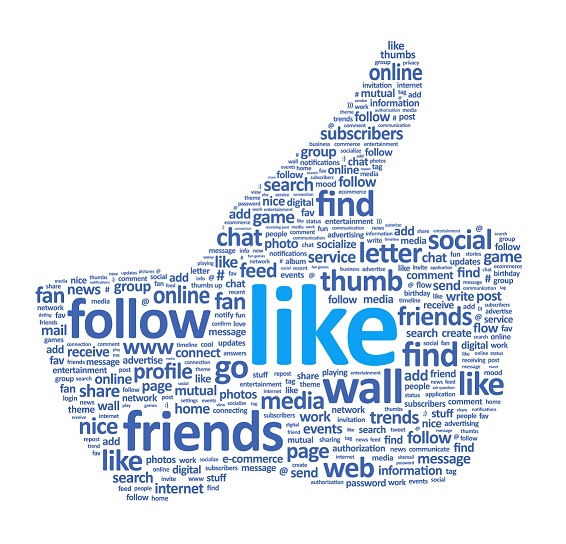 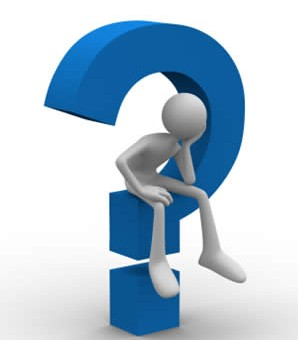